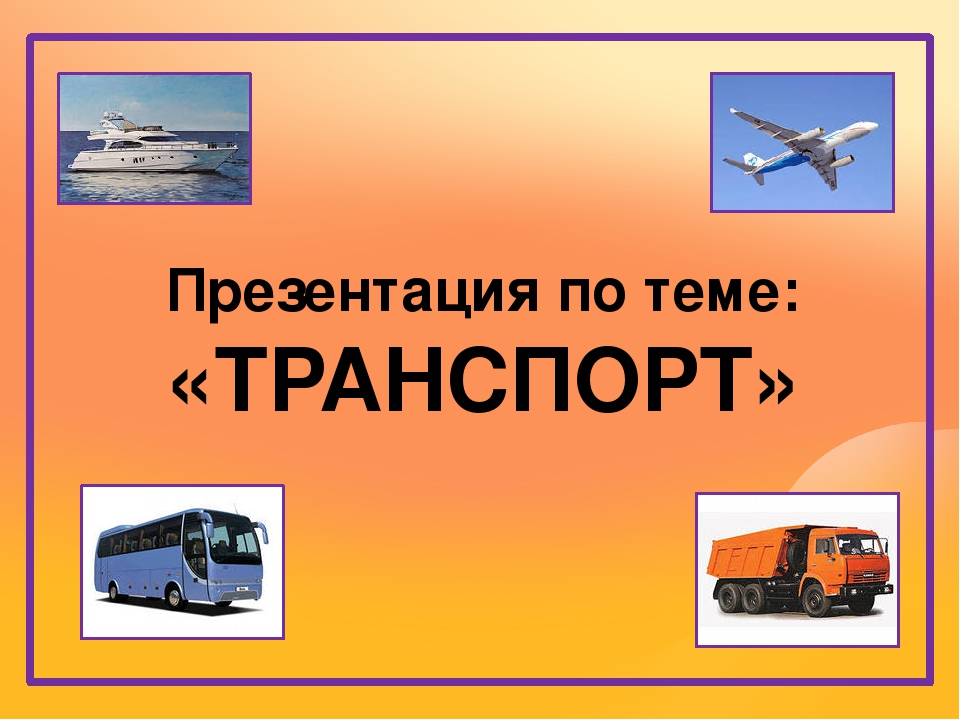 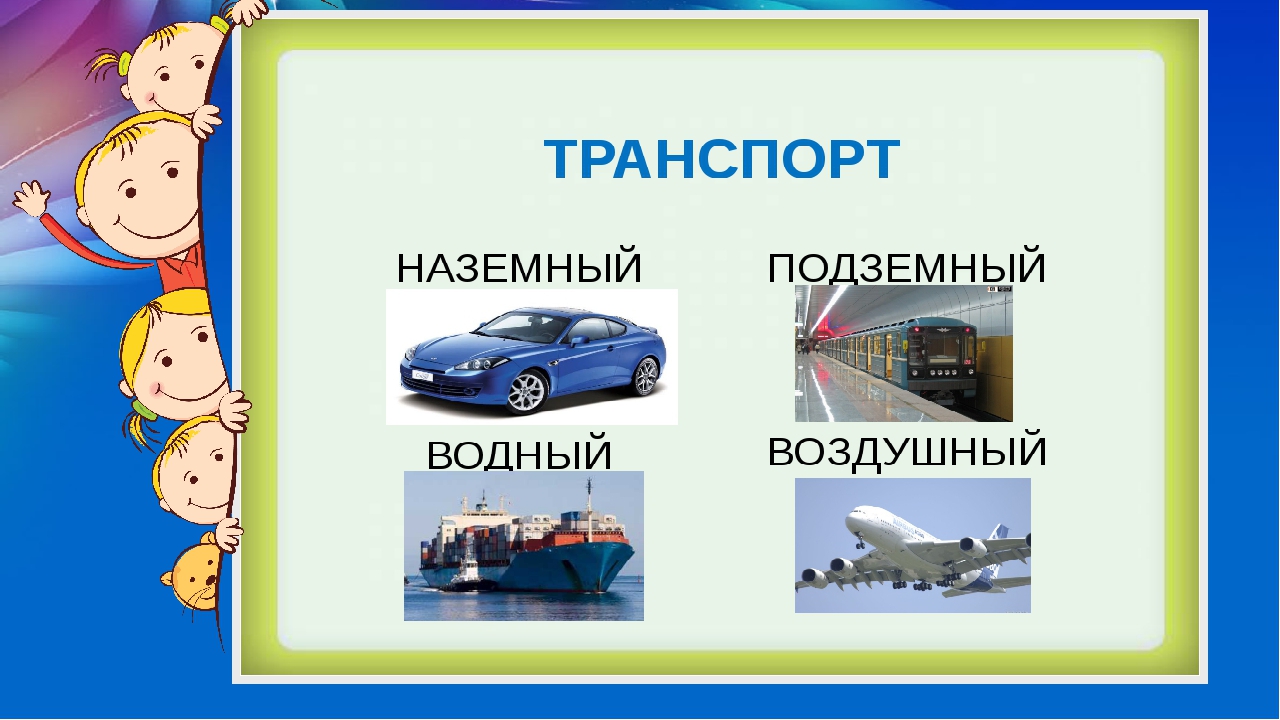 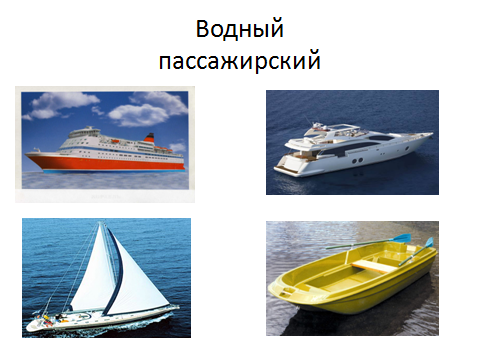 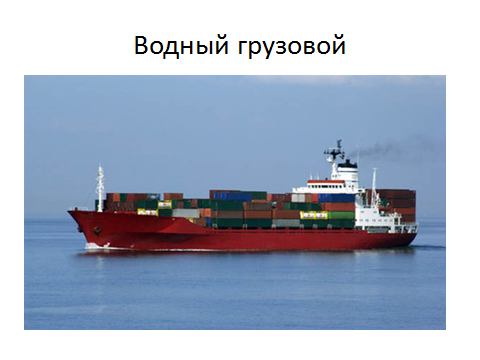 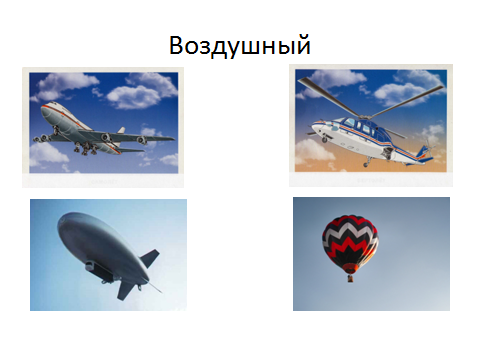 Транспорт наземный бывает:- городской (пассажирский)- грузовой- специальный
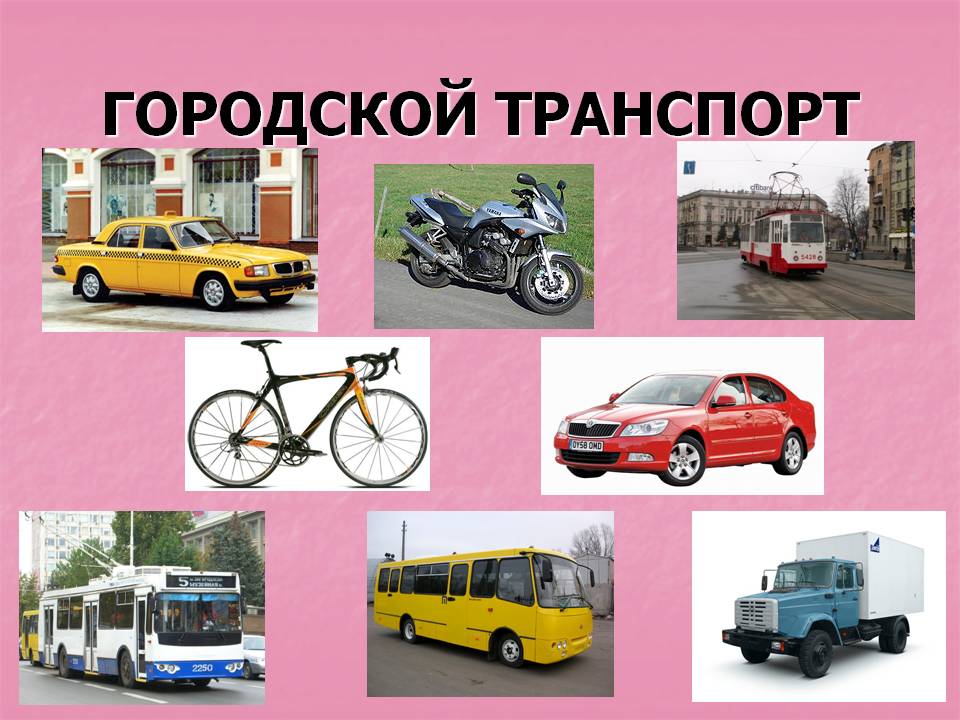 пассажирский
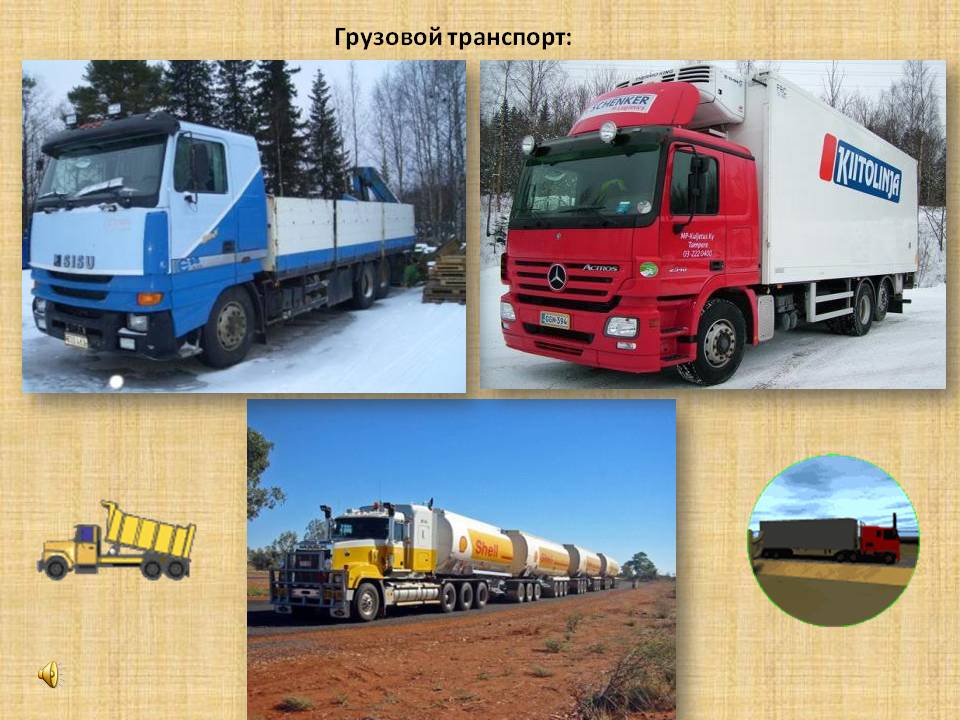 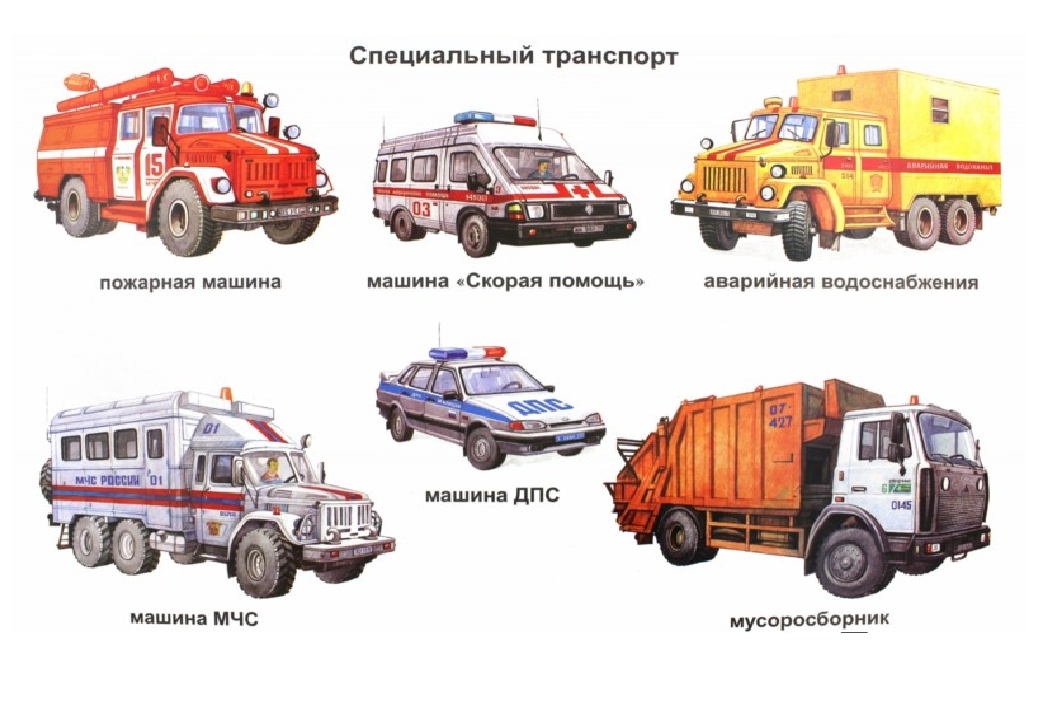 Специальный транспорте
пожарная машина             машина «Скорой помощи»         аварийная машина
машина ДПС
мусоровоз
мусоровоз
машина МЧС
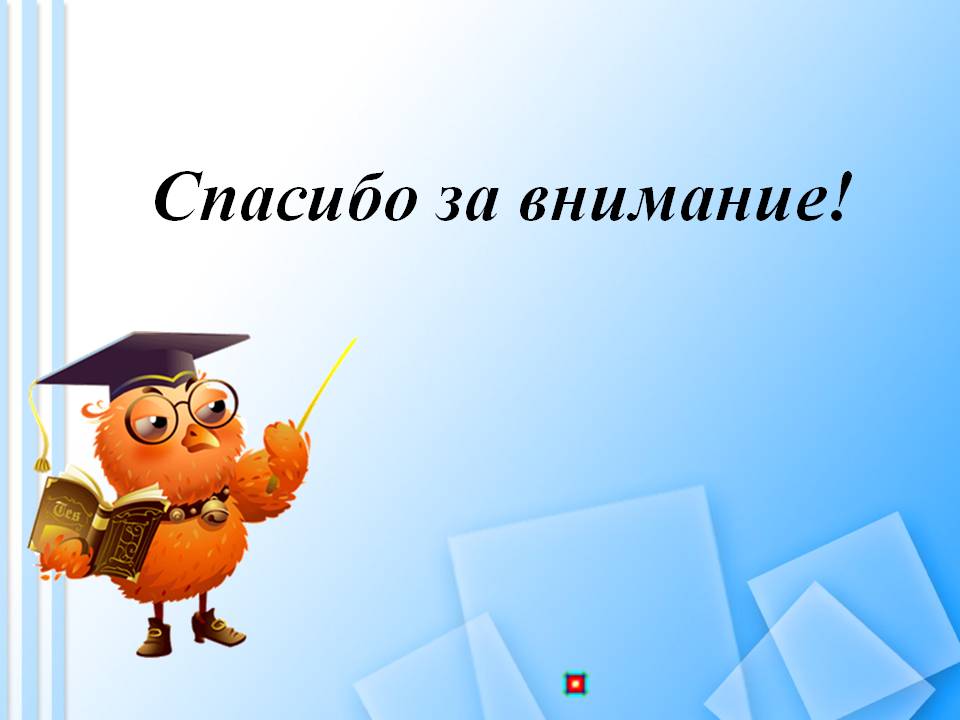